Figure 2. Using the HipSci cell line and data browser. The HipSci data browser provides views to explore the complex ...
Nucleic Acids Res, Volume 45, Issue D1, January 2017, Pages D691–D697, https://doi.org/10.1093/nar/gkw928
The content of this slide may be subject to copyright: please see the slide notes for details.
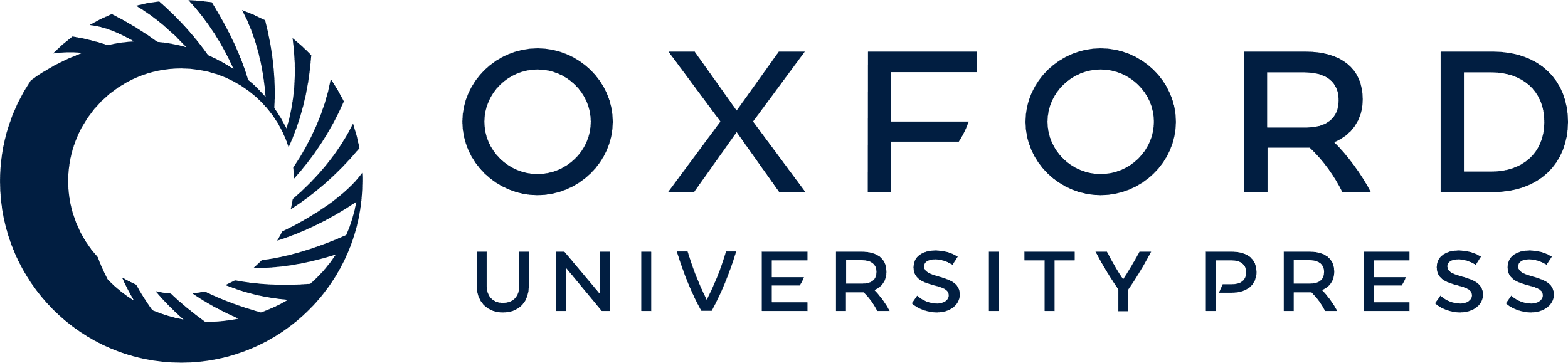 [Speaker Notes: Figure 2. Using the HipSci cell line and data browser. The HipSci data browser provides views to explore the complex data the project has collected. (A) The main page of the browser is a table listing all the available cell lines with both a search box and specific filters to restrict the table by attributes like disease state, assay availability, banking availability, and source material. The table itself contains the cell line links, which take the user to cell line summary pages and assay links that take the user to pages listing all the files available for that line and assay type. (B) The cell line summary page itself contains descriptive information about a line, including disease state, derivation method, donor sex and tissue provider. Below the cell line summary, the table lists all files associated with a line, the assay that produced them, and what culture conditions and passage number they were produced under. (C) After the Assay file table are the line QC results for Pluritest and the HipSci copy number variation (CNV) check. These graphs present the results for the given line, its clones and the control data generated using the donor tissue sample.


Unless provided in the caption above, the following copyright applies to the content of this slide: © The Author(s) 2016. Published by Oxford University Press on behalf of Nucleic Acids Research.This is an Open Access article distributed under the terms of the Creative Commons Attribution License (http://creativecommons.org/licenses/by-nc/4.0/), which permits non-commercial re-use, distribution, and reproduction in any medium, provided the original work is properly cited. For commercial re-use, please contact journals.permissions@oup.com]